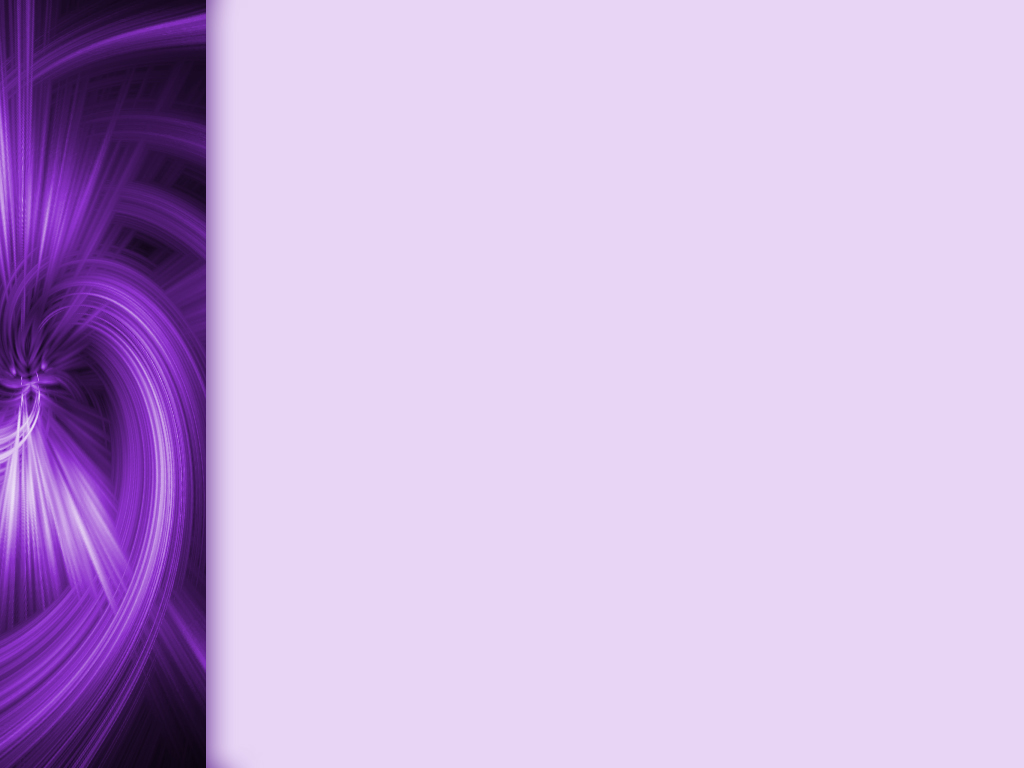 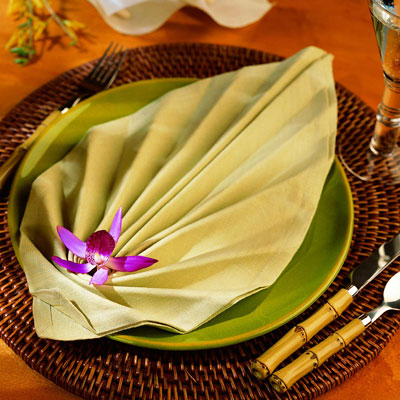 Серветка – це важливий і обов’язковий елемент сервування столу
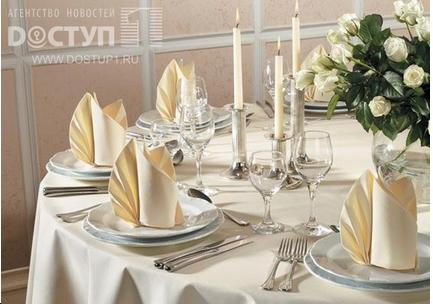 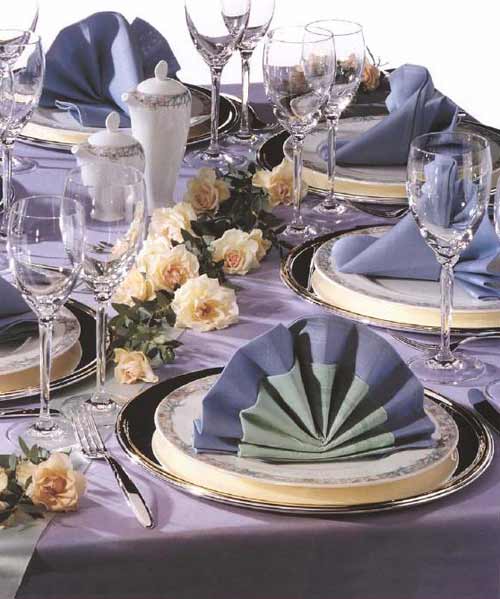 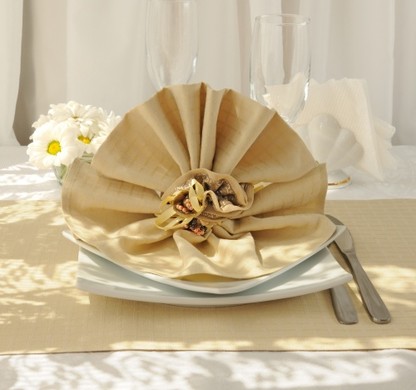 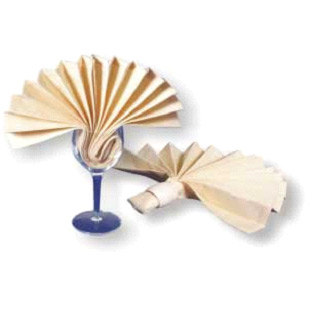 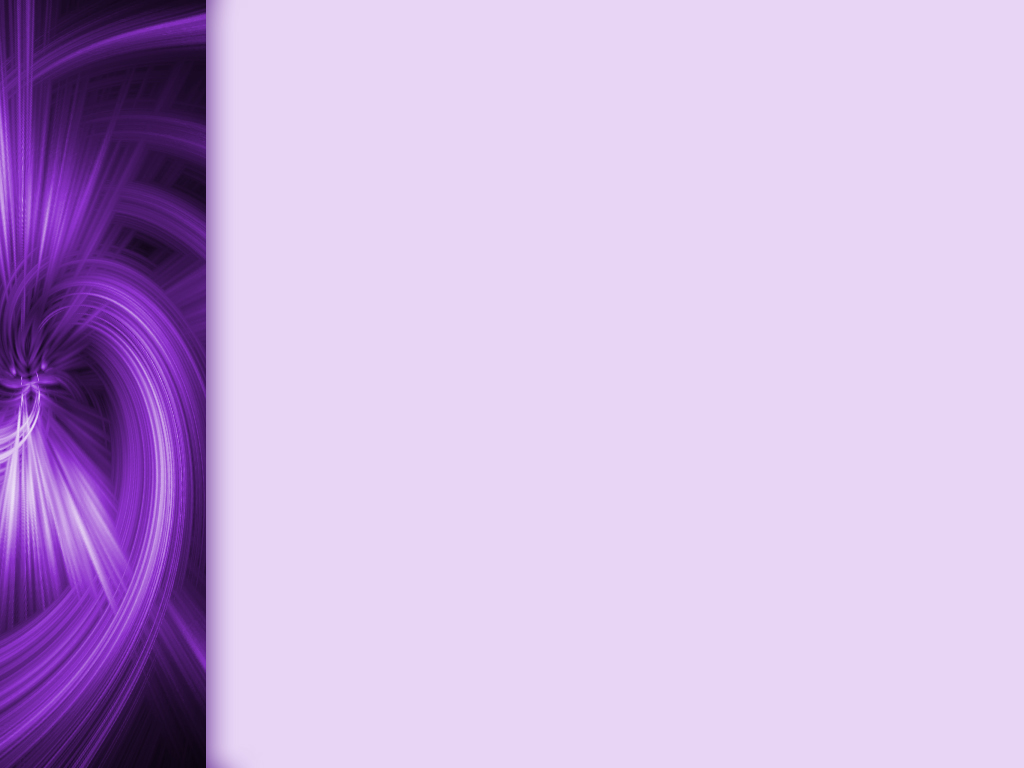 Класифікація серветок
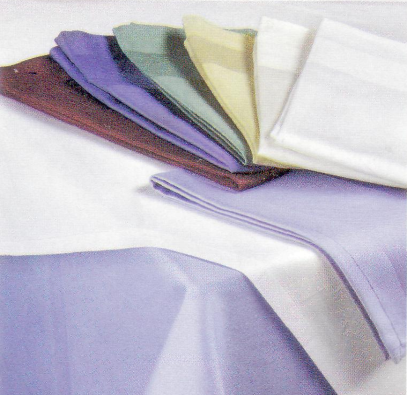 Чайні
Столові
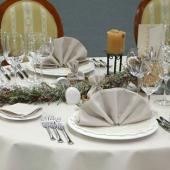 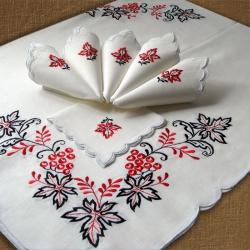 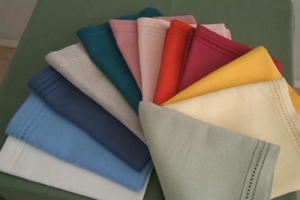 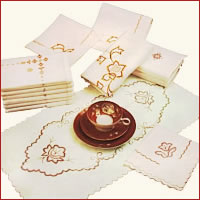 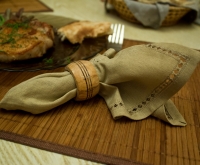 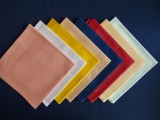 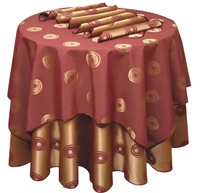 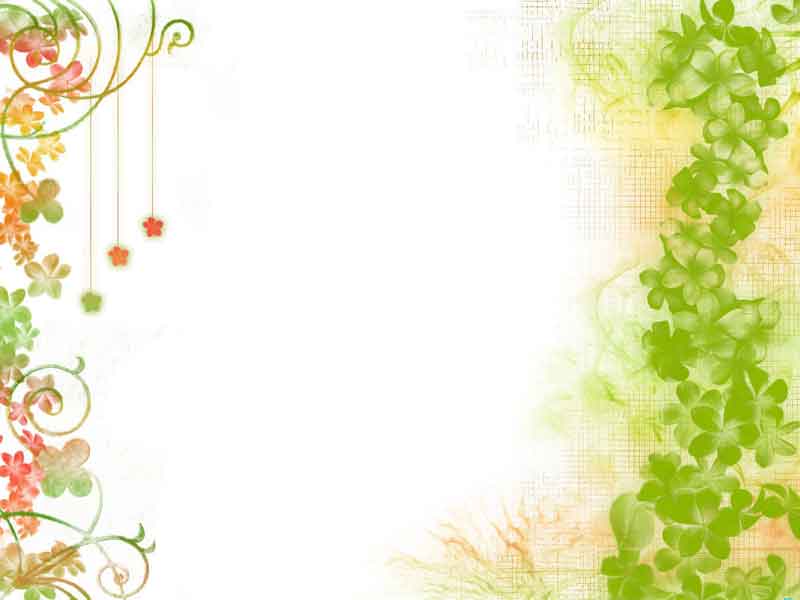 Основні вимоги при складанні серветок
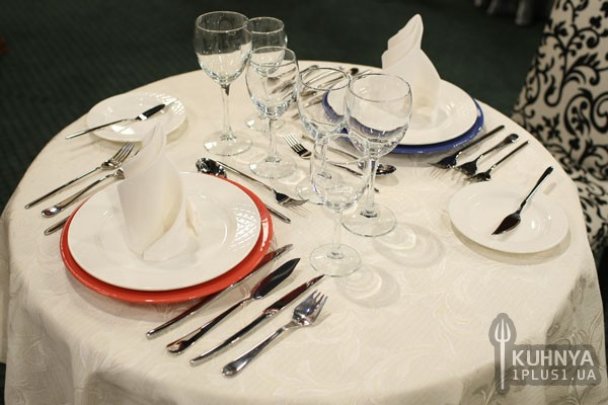 Серветки  повинні бути чистими. 
Аби серветка під час складання набула необхідної форми, вона має бути середньо підкрохмаленою, добре відпрасованою і гарно складеною. 
Забороняється використовувати серветки повторно без прання
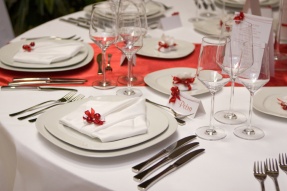 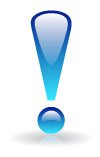 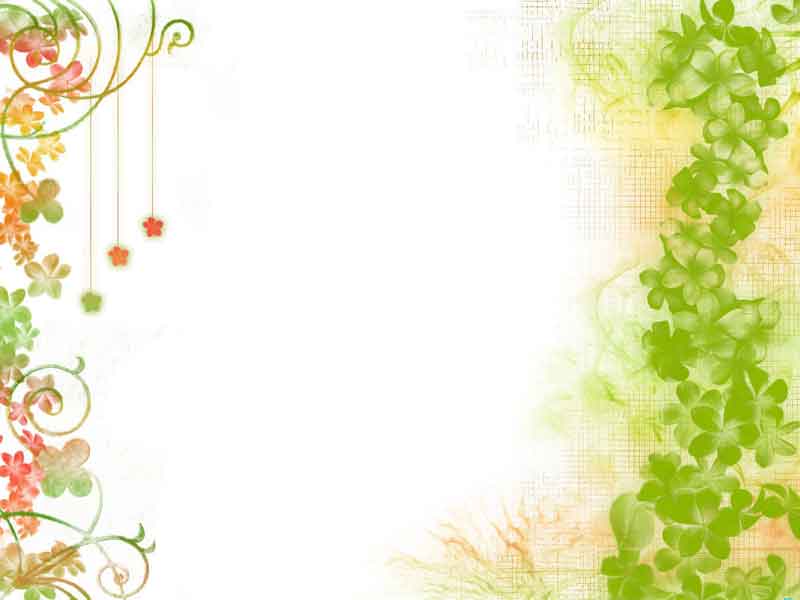 Під час сервірування столу, серветкам надають найзручнішої та красивої форми. 
Є багато способів  складання серветок, але всі вони мають відповідати єдиній вимозі – серветку треба згорнути так,  щоб її можна  було легко розгорнути, і щоб у розгорнутому вигляді вона не була пом'ята, мала форму квадрата,  щоб відвідувач міг покласти її на коліна чи торкнутися губами.
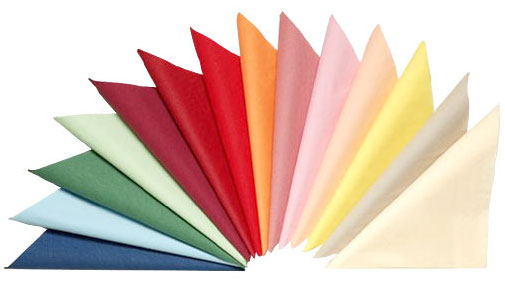 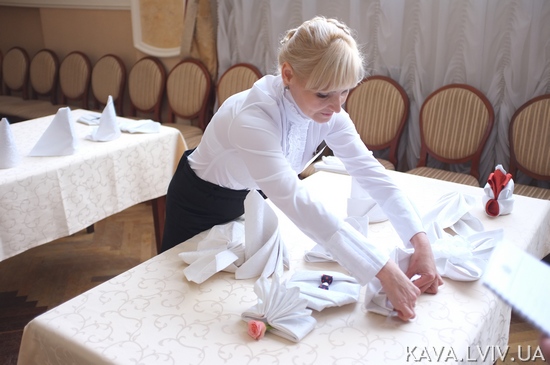 Під час складання серветок слід пам'ятати: чим менше торкаються до них руками, тим вони гігієнічніші. Тому надавати серветкам особливо складних форм не рекомендується.
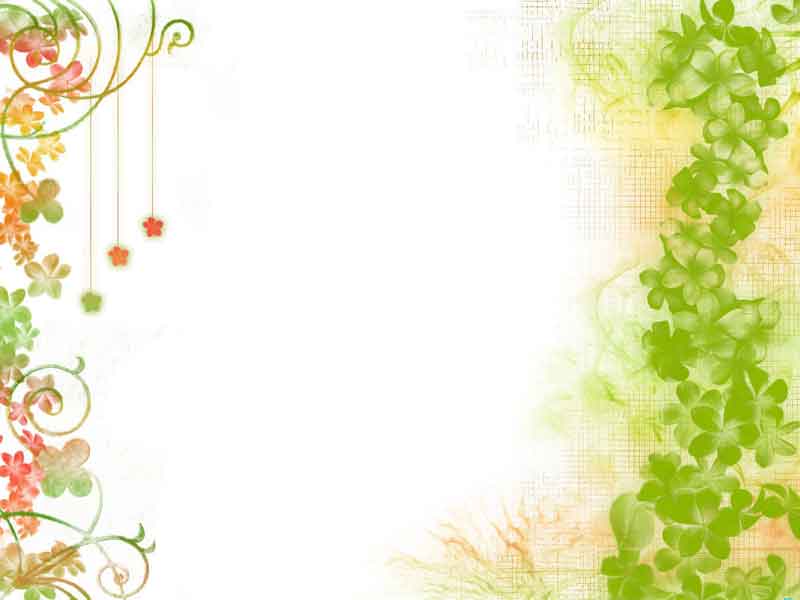 Під час сервірування столу до сніданку, обіду чи вечері у колі сім'ї, серветки частіше складають простими способами.
Для урочистої вечері чи дипломатичного прийому можливі складніші форми складання серветок.
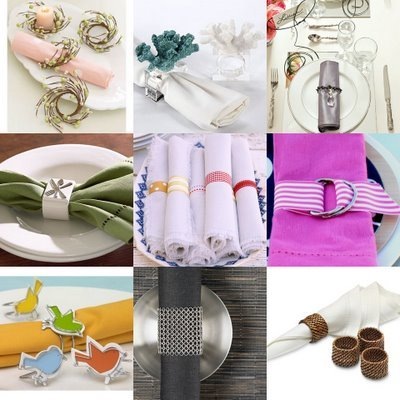 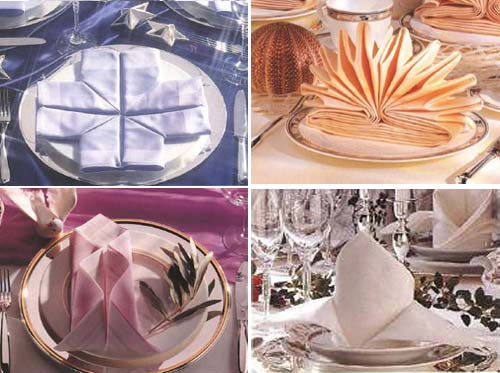 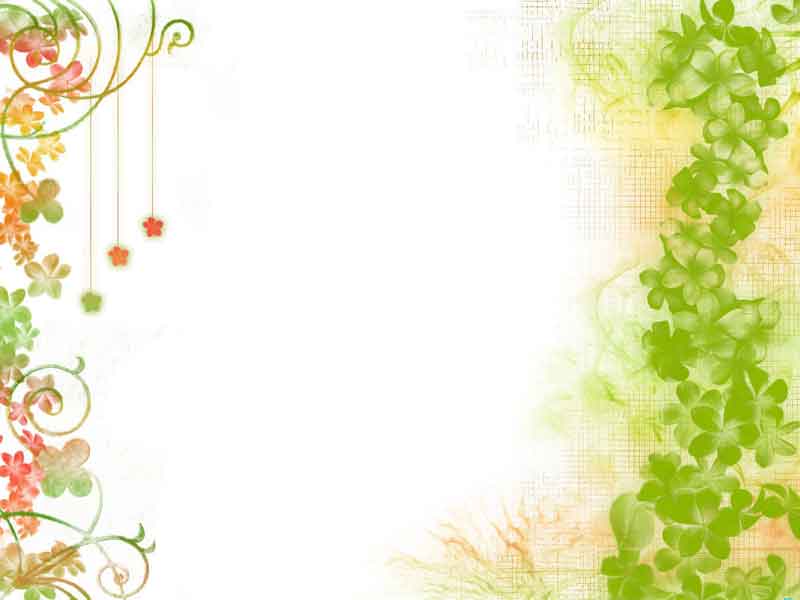 Складені серветки розкладають у фужери ,на закусочні тарілки, інколи на  стіл між ножем і виделкою (якщо немає закусочної тарілки). 
В кожному залі всі серветки складаються на столах тільки одним способом.
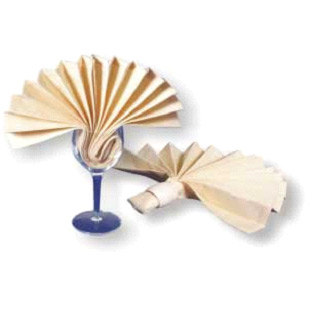 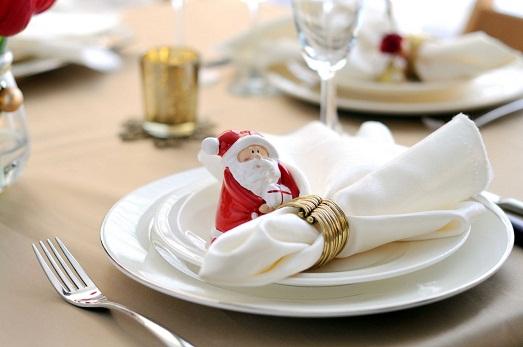 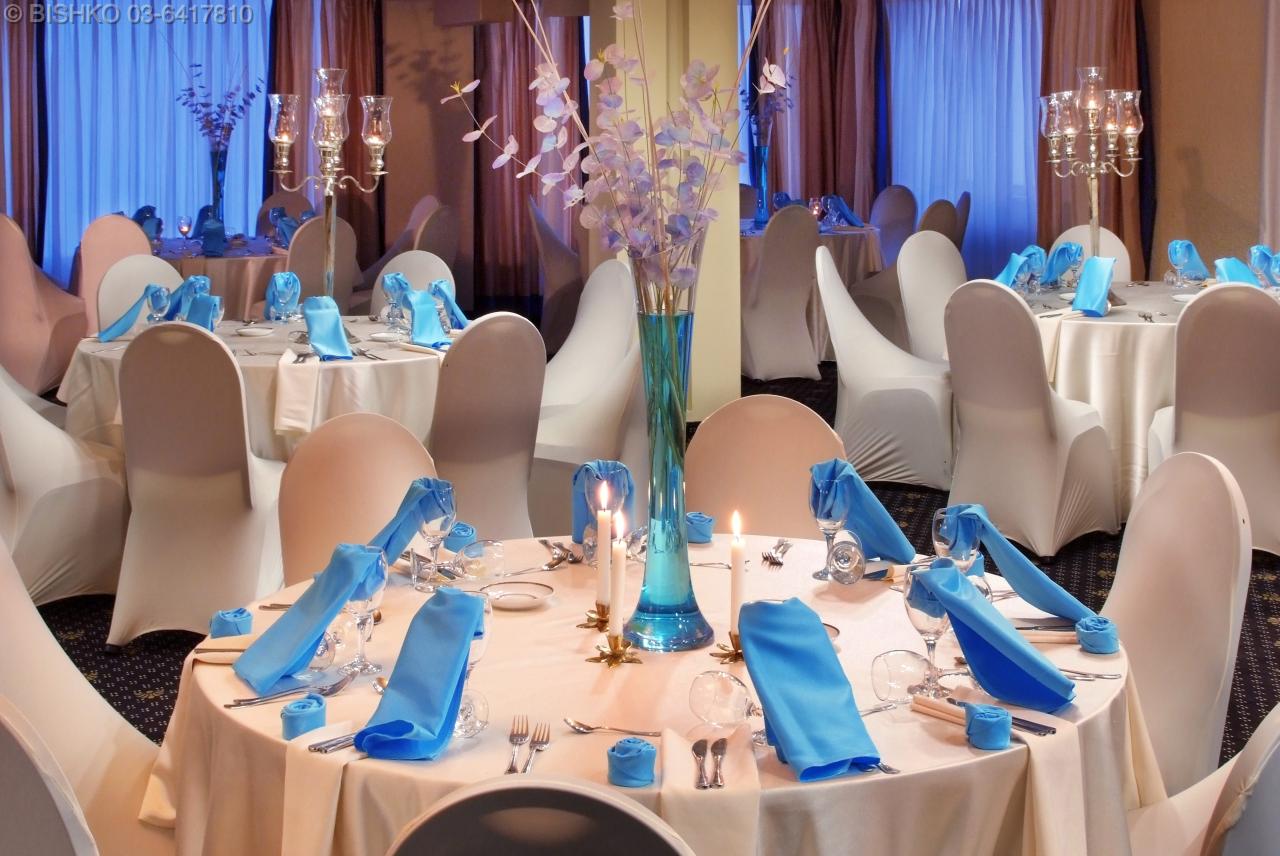